SERVMED
Humanistyczno- Społeczne Podstawy Specjalizacji

         KOMUNIKOWANIE INTERPERSONALNE




                           Wawro Teresa 
                            Poznań, 2020
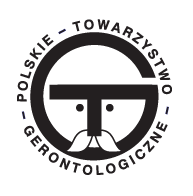 Komunikowanie interpersonalne  
     Podejmowana w określonym kontekście, wymiana werbalnych, wokalnych i niewerbalnych sygnałów /symboli/ ,w celu osiągnięcia lepszego poziomu współdziałania.      /Z. Nęcki /
    Ta wymiana symboli wymaga istnienia wspólnego kodu, znanego wszystkim uczestnikom sytuacji komunikacyjnej. 
              Rozmowa z chorym- jako komunikacja interpersonalna.
    To jedno z najtrudniejszych zadań przed którym stoją lekarze, pielęgniarki, pozostały personel, rodziny, opiekunowie chorych.

    Komunikowanie interpersonalne to jedna z podstawowych potrzeb człowieka. 
    Zaspokajanie jej wymaga nieustannego doskonalenia swoich kompetencji.
Komunikowanie interpersonalne – to wymiana informacji, oznacza porozumiewanie się ludzi.

Zjawisko zachodzi między dwiema  lub większą liczbą osób i prowadzi do konkretnego celu.
Każde zachowanie człowieka jest komunikatem. 

Komunikacja interpersonalna jest psychologicznym procesem, dzięki któremu jednostka przekazuje i otrzymuje informacje podczas kontaktów z innymi. 
    Mową, mimiką, pantomimiką i intonacją głosu, przekazujemy sobie określone informacje. 

                                              /Model Shannon i Weaver /
Humanistyczno- Społeczne Podstawy Specjalizacji                   
                    II. Proces komunikowania się

      Elementy procesu komunikowania 
 Proces komunikowania obejmuje:
  1. Uczestników
  2. Komunikat
  3. Kanał
  4. Kontekst
  5. Szumy
  6. Sprzężenie zwrotne /feedback /
Szumy komunikacyjne /zakłócenia w przekazie/odbiorze informacji:

 Fizyczne : hałas, duża odległość, złe warunki termiczne, 

 Psychologiczne: zmęczenie, zaburzenia koncentracji uwagi, mechanizmy obronne,

  Inne: filtrowanie, stereotypy, stan zdrowia (zmniejszona sprawność zmysłów, zaburzenia psychiczne).

  Korekta szumu komunikacyjnego poprzez:
  Użycie więcej  niż 1 kanału,
  Powtarzanie słów, więcej niż 1x

H.Sęk  Społ. Psych. Kliniczna, PWN, W-wa, 1991
Sprzężenie zwrotne - reakcja odbiorcy na komunikat po jego odkodowaniu. 

   Informuje nas, czy przekaz został usłyszany, zobaczony i zrozumiany.
 
Powoduje, że proces komunikowania ma charakter transakcyjny. 
Występują różne typy sprzężenia zwrotnego.
 
W przypadku komunikowania bezpośredniego jest to sprzężenie bezpośrednie – natychmiastowe. 

Natomiast w komunikowaniu pośrednim występuje sprzężenie pośrednie – opóźnione.
Poziomy komunikowania interpersonalnego:
1. Fatyczny (gr. phatós „powiedziany”) - swobodna rozmowa prowadzona z reguły na nieistotne tematy przez osoby słabo się znające i nie mające intencji wywierania jakiegokolwiek wpływu.
2. Instrumentalny - uczestnicy są zainteresowani osiągnięciem porozumienia w określonej sprawie, nawet, gdy ich poglądy, postawy różnią się zasadniczo. Intencją jednej ze stron bądź obu jest modyfikacja zachowań lub postaw interlokutora.
3. Afektywny - strony komunikujące się uzewnętrzniają swoje emocje, postawy, wartości i są głęboko zaangażowane w proces komunikowania. Celem jest wzajemne poznanie się i zrozumienie.
KIERUNKI  KOMUNIKACJI:

1. Komunikowanie jednostronne /jednokierunkowe

2. Komunikowanie dwustronne / dwukierunkowe

3. Komunikowanie bezpośrednie i pośrednie

4. Komunikowanie symetryczne i niesymetryczne

5. Komunikowanie formalne i nieformalne
1. KOMUNIKOWANIE  JEDNOKIERUNKOWE

                                NADAWCA       ODBIORCA

     
   Przekaz informacji dla drugiej osoby, dokonuje się tylko w jedną stronę,  nie ma  sprzężenia zwrotnego.

    Przykłady:
   wykład, przemówienie. komenda, nakaz, polecenie, rozkaz.
    Jest praktyczna , szybka i skuteczna. 
   Jednak :
   brak nam kontroli nad rozumieniem przekazu
2. KOMUNIKOWANIE DWUKIERUNKOWE

               




    Komunikacja dwukierunkowa:
    przepływ informacji od nadawcy do odbiorcy, 
    a poprzez sprzężenie zwrotne: od odbiorcy do nadawcy. 
    Reakcja odbiorcy jest opóźniona w czasie.
    Przykłady:
    Dialog lub dyskusja. 
    Zapewnia: współuczestnictwo, motywuje, usprawnia porozumienie.
    Wymaga: czasu, cierpliwości, jasnego określania celów.
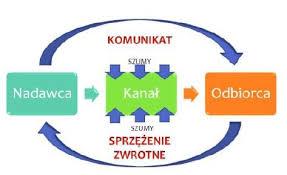 Humanistyczno- Społeczne Podstawy Specjalizacji                   
                      
                       SYGNAŁY KOMUNIKACYJNE
                                     Werbalne i Niewerbalne. 
1. SYGNAŁY WERBALNE / KOMUNIKACJA WERBALNA
 - Język  - wyraża myśli, uczucia... pod warunkiem, że dźwięki i symbole są zrozumiałe dla uczestników komunikacji, pomaga udzielać informacji, szukać jej lub unikać.
  Język bywa jednoznaczny lub dwuznaczny, pozwala ujawniać emocje lub  ukrywać je.
 - Język wpływa na  relacje ludzkie, bywa przyczyną werbalnego nieporozumienia wynikającego z nierozumienia tego komunikatu. 
  - Dobór słów jest tak ważny jak, przekazywana za ich pomocą treść. 

 Dwie formy komunikowania werbalnego:
   Ustna: 
- stwarza większe możliwości ekspresji uczuć i  myśli; tu proces przekazu zostaje wzmocniony przez środki komunikowania niewerbalnego. 
 Komunikowanie ustne stwarza dogodniejsze  warunki do nawiązania kontaktów komunikacyjnych na poziomie fatycznym;  
 jest także bardziej skuteczne na poziomie instrumentalnym i afektywnym.
Pisana – 
często ma charakter formalny niż nieformalny, stosowana na wszystkich poziomach komunikowania. 
 W komunikowaniu interpersonalnym ma charakter listu klasycznego, e-mailowego lub faksu.  
W  komunikowaniu instytucjonalnym, politycznym i publicznym na poziomie masowym odbywa się za pomocą mediów drukowanych i Internetu. 
Zaleta formy  komunikowania pisemnego -  jest trwałość i możliwość przygotowania.
Wada-   formalny charakter pozbawiony szybkiego i bezpośredniego sprzężenia zwrotnego.



B.Dobek-Ostowska, Podstawy komunikowania społecznego, Wyd.Astrum, Wrocław, 1999
J. Stewart, C. Logan, Komunikowanie się werbalne w: J. Stewart (red.), Mosty zamiast murów.   O komunikowaniu się między ludźmi, Warszawa 2000, ss. 80-82.
2. SYGNAŁY NIEWERBALNE / KOMUNIKOWANIE NIEWERBALNE

   -  Wielokanałowy spontaniczny proces, zawierający zachowanie bezsłowne /często  bez naszej świadomości /.
   - Komunikowanie niewerbalne odbywa się wieloma kanałami i angażuje wszystkie zmysły; 
     komunikowanie werbalne odnosi się wyłącznie do słuchu i wzroku.
  -  Komunikowanie niewerbalne daje wgląd w stany emocjonalne ludzi w przeciwieństwie do słów, które niekiedy usiłują je ukryć.
Nadawane i odbierane najczęściej na poziomie nieświadomym, mogą jednak być nadawane i odbierane świadomie / gesty, wyrazy mimiczne/.
Porozumiewanie się ludzi nie może być albo werbalne albo niewerbalne - nie sposób je  oddzielić od siebie.

WERBALNE I NIEWERBALNE ELEMENTY  KOMUNIKACJI SĄ CAŁKOWICIE WSPÓŁZALEŻNE  OZNACZA, ŻE ODDZIAŁUJĄ NA SIEBIE NAWZAJEM.

Pracownicy służby zdrowia, powinni mieć świadomość , że kanał niewerbalny , będąc trudniejszym do kontroli wolicjonalnej, pozwala na ekspresję emocji, uczuć, reguluje interakcję, podtrzymuje ją a także zatwierdza przekaz werbalny.

BRAK SPÓJNOŚCI KOMUNIKATU WERBALNEGO I NIEWERBALNEGO, ZWIĘKSZA WIARYGODNOŚĆ KOMUNIKATU NIEWERBALNEGO.

   Komunikacja niewerbalna –nie zawiera gestów, które zawierają słowa, takich jak język migowy, ani słów pisanych lub przekazywanych elektronicznie.

   Komunikacja niewerbalna dotyczy:
 wyglądu fizycznego, ruchów ciała, gestów, wyrazu twarzy, ruchów oczu, dotyku, głosu, sposobu wykorzystywania czasu czy miejsca w komunikowaniu się.


Stewart, J.: Mosty zamiast murów. 2002
KANAŁY KOMUNIKACJI NIEWERBALNEJ:
Mimika
Gestykulacja
Postawa ciała
Spojrzenie
Zapach
Ubiór
 Wygląd
 Dystans rozmówcy

       Mowa ciała w 55% decyduje o wartości informacji.
Humanistyczno- Społeczne Podstawy Specjalizacji  
                 
     4.Cele i zasady skutecznego porozumiewania się w    pielęgniarstwie.
 
       CECHY DOBREGO SŁUCHACZA / CHARLES KELLY /

Silna motywacja do słuchania
Zdolność pełnego odbioru i możliwie trafnej interpretacji
Brak stereotypowych nastawień i poczucia wszechwiedzy
Koncentracja na sensie, a nie na formie komunikatu
Odróżnienie obserwacji od wnioskowania
Postawa otwarta i życzliwa wobec nadawcy/ gest/
Trafna selekcja głównych punktów wypowiedzi
Tworzenie atmosfery sprzyjającej wypowiedziom
Reagowanie na treści wypowiedzi i na kryjące się w niej uczucia.
Przydatne dla dobrego kontaktu między rozmówcami. 
REGUŁY INTERPERSONALNE  / Leech/
1. Zasada grzeczności – 
  wymaga od rozmówcy zachowania taktownego. Należy przestrzegać zasad kultury, okazywać uprzejmość wobec rozmówcy. Wiele rozmów przebiega w atmosferze zdenerwowania i obu stronom zdarza się zapominać o zachowaniu taktu; 
brak kultury ze strony rozmówcy nie zwalnia nas z przestrzegania zasady grzeczności. 
2. Zasada aprobaty – 
 należy okazywać rozmówcy szacunek i uznanie. 
3. Zasada skromności -
wymaga, by nie przechwalać się zbytnio swoimi sukcesami. 
4.Zasada kooperacji  
   nakłada obowiązek budowania miłej atmosfery.  Kooperacja polega na  łagodzeniu napięć, wyjaśnianiu swoich wypowiedzi i pytaniu rozmówcy o zdanie. 
5. Zasada ciekawości. 
polega na pokazaniu, że poruszana kwestia naprawdę nas interesuje.
6. Zasada zgodności 
pozwala wyrazić chęć dążenia do zgody.
II. REGUŁY TEKSTOWE
Dotyczą poprawnego organizowania wypowiedzi:  

 1. Reguła zrozumiałości i poprawności gramatycznej. 

 2. Reguła spójności - należy się dbać o utrzymanie tematu, bez przeskakiwania z tematu na temat.

 3. Reguła ekonomiczności-  należy unikać wypowiedzi rozwlekłych lub niezrozumiałych. 

4. Reguła ekspresyjności - należy mówić żywo i z uczuciem. 


Zasada Polyanny - unikanie (jeśli  to możliwe) podejmowania tematów przykrych dla rozmówcy, takich, które mogą spowodować nieprzyjemne skojarzenia, smutek.
Humanistyczno- Społeczne Podstawy Specjalizacji                   
                      
          STYLE KOMUNIKOWANIA INTERPERSONALNEGO

1.Styl Partnerski / symetryczny /

    Pełna komunikacja, pielęgniarka jest świadoma swoich możliwości.
   W rozmowie z pacjentem, liczy się z jego zdaniem , jednocześnie rozważa profesjonalne podejście do problemu.
    Nie narzuca swego zdania. Język dostosowany jest do możliwości rozmówcy.   Stosuje informację zwrotną. 
   
Pacjent jest traktowany  podmiotowo -  akceptuje jego prawo do podejmowania decyzji. 
    Nie ma tu prób wywierania nacisku. 
   Proces leczenia jest otwarty na zgłaszane przez pacjentów potrzeby. 
   Komunikacja na linii lekarz – pacjent jest dwukierunkowa.
   Pacjent jest traktowany indywidualnie, postrzegany jako dynamiczna całość.
2. Styl Niepartnerski /niesymetryczny/
Allocentryczny -   nadawca koncentruje się wyłącznie na potrzebach innych ludzi,  relacji z innymi.
- Pielęgniarka stara się spełniać oczekiwania innych ( przełożonych lekarzy, pacjentów),wysłuchuje problemów pacjenta, bywa niecierpliwa, gdy nie ma już dla niego czasu, jednak nie ma odwagi, by przerwać tę relację. 
- Pomaga im za cenę czasu na inne czynności
Egocentryczny- nadawca nie słucha odbiorców, nie daje im głosu, formułuje nakazy, polecenia.
- Koncentruje się na własnej osobie , nawet jeśli dostrzega w procesie komunikacji punkt widzenia partnera, nie stara się to uwzględnić.
- Ma tendencję do przypisywania sobie pozycji wyższej niż współpartnerowi relacji
- Może chcieć pacjenta podporządkować sobie, niekiedy w imię wyższej sprawy,
choćby obowiązującego regulaminu!! 
 W zarządzaniu pracą np. pielęgniarek – egocentryczny styl komunikowania się,
może  sprzyjać stosowaniu przemocy, rozpoczynając od subtelności typu: celowe nieodwzajemnianie pozdrowień aż do agresji słownej- często wyrażanej wprost.



Każdy z przedstawionych modeli ma swoje wady i zalety.
Humanistyczno- Społeczne Podstawy Specjalizacji                   
                   Czynniki zakłócające proces komunikowania się
                          Werbalne i niewerbalne bariery komunikacyjne
Werbalne bariery komunikacji:
Krytykowanie, ocenianie- pielęgniarka wypowiada sądy wartościujące wobec pacjenta
Orzekanie – to wypowiedź pielęgniarki, orzekającej w roli eksperta w sprawach pacjenta
Rozkazywanie, nakazywanie – jest decydowaniem za „innych”
Grożenie- to wypowiedź pielęgniarki zapowiadającej „sankcje”
Moralizowanie- wypowiedź pielęgniarki zawierająca  odwołanie się do jakiejś, ważnej wg pacjenta wartości
Nadmierne wypytywanie – polega na zadawaniu szeregu pytań
Doradzanie – proponowanie pacjentowi gotowych rozwiązań 
Zmiana tematu
Logiczne argumentowanie – 
Pocieszanie – dla ukojenia, dodania otuchy
Wymrożenie – np. rozmowa dwóch pielęgniarek, wchodzi pacjent a panie
Zawieszają głos i zapada cisza.
Niewerbalne bariery komunikacji interpersonalnej
Zachowanie człowieka, sposób wykorzystania przestrzeni, uniemożliwiające porozumiewanie się 

Postawa zamknięta, brak kontaktu wzrokowego, milczenie, ( jako niechęć porozumiewania się), zachowania niestosowne, wykraczające poza normy kulturowe

 Biały fartuch lekarza psychiatry, biurko lub stół w gabinecie psychoterapeuty, maska chirurgiczna , gumowe rękawiczki noszone poza salą operacyjną, niezmieniony / taki sam/ strój pielęgniarki pediatrycznej – zabiegowej i taki sam  potem opiekującej się dzieckiem.

Barierą u pacjenta  jest odsłanianie ciała, okolic intymnych, obecność osób trzecich podczas badania, obchód lekarski, zbieranie wywiadu przez studentów i sporządzanie wtedy notatek.
CZYNNIKI ZAKŁÓCAJĄCE PROCES KOMUNIKOWANIA SIĘ:
PRZENIESIENIE  złudzenie emocjonalne, uaktywniające dawne uczucia pacjenta do innych osób z przeszłości ,a teraz wyrażane wobec np. pielęgniarki.
PRZECIWPRZENIESIENIE  zakłócenie komunikacyjne występujące po stronie pielęgniarki – rzutowanie na pacjenta uczuć, którymi  w przeszłości darzyła znacząca osobę. 
UROJENIA INTERPRETACYJNE:  
Paranoiczne – usystematyzowane, tworzące zwartą konstrukcję myślową; są one teoretycznie ”możliwe do zaistnienia” tzn. dotyczą sytuacji która może zaistnieć, /niewierności małżeńskiej, prześladowań, podsłuchu i podobnych/;
Paranoidalne – nieusystematyzowane, wielowątkowe; jak czytanie w myślach, nasyłania myśli itp. 
Złudzenie (iluzje) – zniekształcona interpretacja istniejących bodźców zewnętrznych; występują one również u ludzi zdrowych i nie są objawem psychopatologicznym. Główną przyczyną iluzji jest pobudzenie emocjonalne oraz niedostateczna uwaga. 
Nastawienie ksobne – utrudnia porozumiewanie się ludzi, przekonanie, że inni ludzie wymieniając się spojrzeniami, niewinnymi uwagami,  odnoszą to do nas i coś o nas wiedzą. 
Destrukcyjne przekonania – uzyskane informacje utwierdzają w błędnym przekonaniu o pewnych sytuacjach.

http:// bonavita.pl/słowa-maja-moc-destrukcyjne –przekonania- w- naszym -zyciu
Złożona równoważność – wstawianie znaku równości między poszczególnymi określeniami, oparta na wadliwym założeniu, że to co widzę / słyszę dokładnie oznacza, że…
Niespójność komunikatu -  polega na tym, że  rozmówca co innego mówi werbalnie, a co innego przekazuje niewerbalnie, może to wywołać dezorientację i zdenerwowanie
Wadliwa konstrukcja semantyczna – błędne przekonanie, ze inni ludzie mogą wywoływać w podmiocie określone uczucia.
Nominalizacje – forma polegająca na przekształcaniu czasownika w rzeczownik
Żargon zawodowy – specyficzne dla danej grupy profesjonalistów, słownictwo stosowane do szybkiej wymiany informacji 
Czytanie w myślach –założenie, że możliwe jest poznanie myśli i uczucia drugiej osoby , nie słuchając jej wypowiedzi.. 
Zbyt częste zadawanie pytania „dlaczego”? – zakłócenie komunikacyjne, zmuszające pacjenta do  tłumaczenia się z przeszłości; zamiast pytać „ dlaczego”, lepiej pytać: co? jak?
Humanistyczno- Społeczne Podstawy Specjalizacji  
                 
              TEORETYCZNA KOMUNIKACJA TERAPEUTYCZNA:

    Podejście do pacjenta, sposób komunikowania się, w którym na drodze  psychologicznej, wspomaga się stosowane metody leczenia i pielęgnacji.

   Nie odnosi się do psychoterapii, która jest samodzielną, specjalistyczną  metodą leczenia , wykorzystującą środki psychologiczne.
 

Komunikacja terapeutyczna określana jako psychoterapia przy łóżku chorego czy psychoterapia wspierająca w celu:
- łagodzenia emocjonalnego skutków choroby
- wsparcia psychicznego w chorobie
- nawiązania dobrej współpracy z pacjentem, przeciwdziałanie jatrogenii.




M Motyka , Komunikacja terapeutyczna, w: Komunikacja interpersonalna w pielęgniarstwie, A. Kwiatkowska, E. Krajewska- Kułak, W.  Pank PZWL, Lublin 2003
Komunikacja terapeutyczna 
łączy się ze wsparciem, okazywanym pacjentowi werbalnie i niewerbalnie.
Komunikacja terapeutyczna będzie skuteczniejsza, im lepiej dostosuje się do konkretnej sytuacji chorego oraz indywidualnych jego problemów.
        KOMUNIKACJA TERAPEUTYCZNA  może być utożsamiana z pojęciem psychoterapii elementarnej, rozumianej jako korzystne dla leczenia, podejście do pacjenta, ale wyraźnie odróżnianej od psychoterapii specjalistycznej, rozumianej jako metoda leczenia.
        Komunikację terapeutyczną można określić jako:
Terapię podtrzymującą 
Terapię wspierającą
Terapię ekspresyjną

   TAKIE DZIAŁANIA MOŻE PODEJMOWAĆ  PIELĘGNIARKA.
Podstawowe cele komunikacji terapeutycznej:
Aspekt emocjonalny- dostarczenie pacjentowi poczucia bezpieczeństwa, dla otwarcia się przed pielęgniarką i „ wyrzucenia „ swoich kłopotów. Ma też być dowartościowaniem i psychicznym wzmocnieniem, powstaniem przekonania, że choroba nie obniża zainteresowania nim jako pacjentem.
 Aspekt zadaniowy-  ma utrzymać pożądany kierunek kontaktu z pacjentem ((utrzymać w płaszczyźnie zawodowej, ale nie utrzymywać sztucznego dystansu, jednak ten nieformalny kontakt musi być podporządkowany profesjonalnemu celowi).

      Cechy relacji  terapeutycznej : 
       Po stronie terapeuty:
     szacunek dla pacjenta, zainteresowanie nim, emocjonalne ciepło,  uważne słuchanie.
       Po stronie pacjenta:
     zaufanie do terapeuty, współpracę w terapii, rozumienie celu leczenia, motywację do   wyleczenia.

     Własna osobowość i dojrzałość emocjonalna współtworzą relację terapeutyczną.
Humanistyczno- Społeczne Podstawy Specjalizacji                   
                      Komunikacja terapeutyczna. 
                      Ważne umiejętności interpersonalne: 
Empatia lekarza, pielęgniarki - pozwala lepiej zrozumieć pacjenta i emocjonalne źródła pozornie niezrozumiałych i irracjonalnego zachowania chorego. 
Empatia przekonuje pacjenta, że ma do czynienia z osoba kompetentną i wrażliwą. W wypowiedzi  można zastosować tryb warunkowy, zachęcić  do oceny przedstawionej propozycji( „ Czy mógłby pan zaakceptować następujące postępowanie”).
Akceptacja – łączy się z troską i szacunkiem. Pozwala przyjąć drugiego człowieka, takim jaki jest, bez dodatkowych wymagań i warunków.
Życzliwość i ciepło to jej naturalny wyraz.
Asertywność – jako postawa, to przede wszystkim taki stosunek emocjonalny do siebie i innych, który stawia własną osobę oraz osobę partnera interakcji – pacjenta, na jednej płaszczyźnie; akceptację i szacunek dla siebie, godzi się z akceptacją i szacunkiem dla siebie. 
Autentyczność – naturalność, otwartość pielęgniarki, swobodne wyrażanie uczuć. Autentyczność budzi zaufanie. Trzeba wybrać to, o czym można z pacjentem rozmawiać swobodnie.
.
1.Empatia terapeuty
   to umiejętność wczuwania się w stan wewnętrzny drugiej osoby.
Empatia to współodczuwanie a nie współczucie.

Empatia jest składnikiem relacji terapeutycznej.
Cel:
wzbudzenie u pacjenta przekonania, że on sam i jego problemy są rozumiane przez terapeutę, 
dają  poczucie bliskości oraz możliwość „podzielenia się „ z kimś swoimi kłopotami i zmartwieniami,  
bagaż jego zmartwień będzie lżejszy.

Empatia oznacza umiejętność, niejako wejścia w „buty” pacjenta.
2. Akceptacja 
 łączy się z troską i szacunkiem wobec  pacjenta, 
 - akceptacja pacjenta - tolerancja bez oceny  „dobrze”  lub „źle” 
  - tendencja do określenia przyczyn i zrozumienia zachowania pacjenta
  - zapewnienie warunków bezpiecznych i wzrost poczucia własnej wartości i obniżenie poziomu lęku
-  opiera się na wewnętrznym przekonaniu o godności i wartości osobistej o prawie do podejmowania własnych decyzji oraz odpowiedzialności za nie
 - akceptacja człowieka, bez dodatkowych wymagań i  warunków.
-  akceptacja jako okazywana życzliwość dla pacjenta i zdolności akceptacji przejawianych przez niego uczuć.
3. Autentyczność –  naturalność, otwartość, zachowanie dotyczące swobody wyrażania uczuć, myśli. 
szczerość, bez obłudy,  zaufanie; 
spójność wewnętrzna naszych myśli i działań; wyraz twarzy i postawa powinna być spójne z tym co myślisz i mówisz  (kongruencja) 
pacjent    dostrzega nieszczerość  w relacji
bycie sobą, nie powoduje braku kontroli nad swoimi uczuciami czy postępowaniem 
 pielęgniarka reaguje na indywidualne problemy pacjenta, pozostając w swojej roli zawodowej. 

Relacja terapeutyczna jest relacją profesjonalną, jednak nakierowaną na terapeutyczny cel.
4. Asertywność
   bezpośrednie, szczere, łagodne, lecz stanowcze wyrażenie wobec innej osoby, własnych uczuć ,postaw, opinii i pragnień, w sposób respektujący jej uczucia, postawy i prawa. 
     Asertywność 
   to nie uległość, w której nie szanujemy siebie, kosztem potrzeb czy życzeń innych osób; to również  nie jest agresja.
                
                   Osoby  asertywne: 
  - efektywnie pełnią role zawodowe, 
  - konstruktywnie rozwiązują konflikty interpersonalne, 
  - dobrze radzą sobie w konfliktach społecznych.
ROZWINIĘCIE POSTAWY AKCEPTACJI  ORAZ EMPATII:

                       METODA AKTYWNEGO SŁUCHANIA.
1.Parafrazowanie –powtarzanie własnymi słowami wypowiedzi pacjenta, nie stosuje się komentarzy: ”rozumiem, że ..”, ”innymi słowy..” Należy odróżnić parafrazę od interpretacji, która jest już domysłem, wnioskiem, uogólnieniem.
Interpretacja zaczyna się od słów: To znaczy, że ty jesteś, chcesz, powinieneś… Mija się z istotą przekazu, jest zbyt ogólna.
2.Klaryfikacja – to prośba o wyjaśnienie, doprecyzowanie, gdy nie możemy zrozumieć wypowiedzi:/”czy to znaczy, że..” ”podaj mi przykład..” 
3.Pytania -potwierdzenie odbioru informacji –pytania otwarte / zamknięte – odp. tak / nie.
4. Odzwierciedlanie – zadaniem jest uświadomienie rozmówcy jego własnych uczuć
5.Prowadzenie –świadome sterowanie rozmową w pożądanym przez nas kierunku. 
6. Otwartość – jest przejawem gotowości do, zdolności do wysłuchania, rozumienia i akceptacji.
Zamknięcie -  przeciwieństwo otwartości, nie nawiązywanie kontaktu z pacjentem, blokada relacji między pielęgniarką a chorym i postępowanie rutynowe, schematyczne.
Aktywne słuchanie:

- kontakt wzrokowy
- odpowiedni wyraz twarzy
-  bliskość fizyczna
- postawa ciała
- ton głosu
powstrzymywanie się od natychmiastowych wypowiedzi.

                   Pseudosłuchanie – 
- stwarzanie wrażenia słuchania, a osoba słuchająca ma nas polubić,  aby
nie odrzucić, 
- wyławianie jednej informacji oraz ignorowanie innych,
- „granie na zwłokę”- jako czas na przygotowanie kolejnej swojej wypowiedzi,
 - słuchanie „jednym uchem” jako brak innej możliwości „wymigania” się z rozmowy.
Humanistyczno- Społeczne Podstawy Specjalizacji                   
                Czynniki zakłócające relację  terapeutyczną
1.Brak motywacji do leczenia: pacjent nie jest zainteresowany współpracą, bo nie widzi potrzeby leczenia się i wyleczenia.
2. Nieufność pacjenta: wynikająca z dawnych złych jego doświadczeń; bardzo ważne jest wytworzenie zaufania u pacjenta. 
3. Agresja: zarówno słowna i fizyczna: krytyka nawet słuszna wzbudza silne emocje- wywołuje irracjonalną obronę i odwet.
4. Manipulacja ze strony pacjenta: pacjent może wykorzystać swoją chorobę do manipulowania otoczeniem, tak aby uzyskać coś czego nie odważy się wprost wyakcentować.
5. Ignorowanie ze strony personelu i pacjenta, utrudnia rozumienie uczuć , reakcji i zachowania.
6. Problemy własne personelu, pacjenta: brak umiejętności komunikowania się, brak wglądu we własne problemy i trudności.
Humanistyczno- Społeczne Podstawy Specjalizacji                   
                                   Techniki terapeutyczne:
Odzwierciedlanie uczuć - polega na uświadomieniu rozmówcy jego własnych uczuć,.
Klaryfikacja - prośba o rozwinięcie jakiejś myśli, która jest dla nas nie do końca jasna, Interpretacja - doprowadza do uświadomienia, ujawnia znaczenie zjawisk psychicznych, ich źródła, historię, przyczyny. 
Parafrazowanie - powtórzenie danej wypowiedzi w innej formie. Powinno się powiedzieć dokładnie to samo, co nasz rozmówca, ale własnymi słowami, nie włączając w to własnych komentarzy czy interpretacji usłyszanej wypowiedzi.
Konfrontacja - jest pierwszym krokiem w analizie poszczególnych problemów pacjenta. 
Werbalizacja - w której pozwala się wypowiedzieć swoje uczucia, jakie wzbudza pacjent
Milczenie -  Pacjent ma prawo odmówić rozmowy, a pielęgniarka powinna to uszanować
Informowanie- pielęgniarka udziela pacjentowi informacji, np. gdzie zgłaszać się do, pielęgniarek w potrzebie Jest osobiście informowany o badaniach i przygotowywany do nich. 
Wyjaśnianie - gdy pielęgniarka nie rozumie sensu wypowiedzi pacjenta, stara się wyjaśnić wątpliwość.
 Zadawanie pytań -pytania otwarte, dają naszemu rozmówcy okazję do  wypowiedzenia się na dany temat, są też formą zachęcenia do dalszej rozmowy i wyrazem naszej troski  oraz zainteresowania jej problemami :  
                                pytania zamknięte ( „czy to panią boli”)- ograniczają odpowiedzi; pytania otwarte ( „ jak się pan czuje”) dają nam więcej informacji.
Humanistyczno- Społeczne Podstawy Specjalizacji                   
     Podstawowe czynniki terapeutyczne korzystnie wpływające na stan psychiczny i fizyczny człowieka chorego:
Motywacja do leczenia –brak jej u pacjenta zaburza dobrą relację terapeutyczną, brak współpracy a chory nie widzi potrzeby leczenia i wyleczenia się.
Poczucie wsparcia- pacjent czuje się otoczony życzliwymi, pomagających mu ludźmi, Poczucie rozumienia- mając rozeznanie w swojej sytuacji, jest bardziej spokojny, 
Poczucie mocy osobistej-pozwala człowiekowi przetrwać trudne momenty i „być silnym” w walce z chorobą. Pomaga w tym wiedza i umiejętności radzenia sobie z chorobą.
 Poczucie sensu- nadanie sensu i znaczenia wysiłkom pacjenta jest czymś co ma pozytywne znaczenie i nadaje sens życiu.
Nadzieja- to ogromna siła na chęć do życia i walki z chorobą, 
Odreagowanie- może ono mieć wyraz płaczu, krzyku czy słowne nazywanie przeżywanych emocji. Aktywne słuchanie przez pielęgniarkę może być tu bardzo pomocne. Pacjent pozbywa się części swoich zmartwień.
Otwartość- forma autoekspresji, daje możliwość podzielenia się swymi zmartwieniami, problemami, z uważnym i rozumiejącym słuchaczem, doznaje ulgi.
 Humor – od strony emocjonalnej  dotyczy uzdrawiającej siły pozytywnych emocji ale i katarktycznym działaniem śmiechu, pozwalającym bezpiecznie rozładować napięcia.
Humanistyczno- Społeczne Podstawy Specjalizacji                   
                 PATERNALISTYCZNY STYL KOMUNIKOWANIA SIĘ Z PACJENTAMI  W INSTYTUCJACH OCHRONY ZDROWIA.
 Hierarchiczny przepływ informacji ( model piramidy), zachowania komunikacyjne lekarza, pielęgniarki, położnej, pacjenta;
wady paternalistycznego modelu komunikowania się. 
 I. Model paternalistyczny- ogranicza autonomię pacjenta, wyraża autorytarne podejście. 
- Dominuje autorytarne podejście lekarza do pacjenta.
 - Decyzje o wyborze najlepszego sposobu leczenia podejmuje lekarz, a zdanie chorego jest bardzo ograniczone lub nie ma go wcale. 
-  Pacjent przyjmuje postawę bierną,
-  Potrzeby emocjonalne pacjenta są marginalizowane.
 Lata osiemdziesiąte XX wieku stały się falą krytyki modelu paternalistycznego i zapowiedzią zmian.
- Paternalizm w medycynie podlega krytyce z powodu autorytarnego podejścia do chorego.
- Działania paternalistyczne przekreślają partnerstwo i świadome uczestnictwo pacjenta w terapii. 
- Paternalizm niesie za sobą bezgraniczne podporządkowanie się decyzjom lekarzy. 
- Krytyka paternalizmu została podjęta w imię obrony autonomii praw pacjenta.


Anna Zembala , Modele komunikacyjne w relacjach lekarz- pacjent, Kraków Uniw. Jagiel
Krytyka modelu paternalistycznego rozpoczęła się już w XIX w. 

Pozostałościami po modelu paternalistycznym w relacji lekarz pacjent są :
- niedostateczne informowanie
- nieprzestrzeganie praw pacjenta
- wprowadzanie w błąd pacjentów
W polskim systemie opieki zdrowotnej w obszarze komunikacji lekarz- pacjent częściej występuje model paternalistyczny.
 Nie przywiązuje się należytej uwagi do potrzeb emocjonalnych  i psychicznych pacjenta, skupiając się na działaniach instrumentalnych, a właściwie na chorobie i jej przyczynach.

Chorych traktuje się jako przypadki medyczne, zapominając o tym ,że „pacjent to nie jednostka chorobowa”, ale osoba, która ma swoje uczucia i oczekuje wsparcia i zrozumienia.
Hierarchia autorytetów w kręgach medycznych

Cenimy sobie zdrowie bardzo wysoko. Lekarze posiadając dużą wiedzę i doświadczenie, mają silny wpływ na tę część naszego życia.
Wykorzystuje się  to np. w reklamie, kiedy aktorzy przebrani w lekarskie kitle, przedstawiając siebie jako lekarzy, polecają nam- niby swoim pacjentom - leki czy suplementy diety.
Każdy pracownik medyczny zna swoje miejsce w hierarchii.
Na jej szczycie zawsze jest lekarz, którego zdanie ma prawo podważyć, tylko inny lekarz o wyższej randze.
Ślepe, bezrefleksyjne posłuszeństwo personelu medycznego wobec wszystkich poleceń lekarzy, ma różny rezultat. Ma to swoje zalety i jest pożądane, dopóki lekarz nie popełni błędu.
 Personel  wykonując jednak polecenia lekarzy, wcale ich nie rozważając,  może mieć katastrofalne skutki, biorąc pod uwagę obecny stopień komplikacji różnych działań w medycynie.
Humanistyczno- Społeczne Podstawy Specjalizacji                   
                          ZESPÓŁ TERAPEUTYCZNY
„..niehierarchiczna  grupa ludzi o różnych zawodach świadczących usługi w zakresie opieki zdrowotnej na rzecz pacjentów oraz ich rodzin.”
     Zespół Terapeutyczny charakteryzuje:
wspólnota celu działania  i odpowiedzialność za jego realizację,
wspólne ustalenie zakresu działań oraz związanych z nimi indywidualnych obowiązków i uprawnień
sprawny obieg informacji
     Dobry zespół ma świadomość:
Własnej roli
Swoich kompetencji
Przeszkód, które mogą zakłócić efektywną wspólną pracę.
Zatrudniony w szpitalu lub innej placówce służby zdrowia personel, łączy miejsce pracy / identyfikacja/  i realizacja wspólnych celów.
Wykonując powierzone zadania, stara się pracować efektywnie.
Cechy zespołu terapeutycznego – małej grupy

Współzależność – uczestnicy potrzebują wzajemnej pomocy w dążeniu do wspólnego celu,
Identyfikowanie się - świadomość bycia w grupie, postrzeganie zespołu jako jedności,
Poczucie wspólnego celu – uczestnicy zespołu mają wspólne zadanie do wykonania, wspólne cele, 
Normy – uczestnicy przestrzegają pisanych i niepisanych norm postępowania,
 Struktura- istnieje pewna określona hierarchia ról w zespole,
Zdolność do działania w jedności – zespół może działać jako pojedynczy organizm, tworząc to co określa się jako czasem jako „ duch zespołu”,
Wzajemna interakcja – uczestnicy zespołu komunikują się wzajemnie ze sobą, wpływają na siebie, reagują. 
Zwykle jedna osoba pełni rolę koordynatora, 
Planowa praca zespołu
Zespoły terapeutyczne działają zarówno w stacjonarnym jak i ambulatoryjnym lecznictwie; mogą być jedno lub wielospecjalistyczne.
SPECYFIKA PRACY ZESPOŁU
 Zależy od rodzaju rozwiązywanego problemu i tak:
  lekarz nadzoruje proces diagnostyki i leczenia, 
  pielęgniarka realizuje działania wynikające z procesu pielęgnowania, dokonuje ich ewaluacji, przygotowuje pacjenta do samoopieki; 
   fizjoterapeuta zajmuje się ruchowym usprawnianiem, pomaga wraz z pielęgniarką, zwiększać zakres samodzielności i niezależności samoobsługowej; 
   psycholog motywuje pacjenta do realizacji ważnych leczniczo zadań  
   dietetyk podejmuje interwencje w zakresie właściwego żywienia, 
   terapeuta zajęciowy zajmuje się wypełnieniem czasu wolnego pacjentów. 
    Zespół Terapeutyczny rozwiązuje indywidualne zadania/problemy, a poszczególni jego członkowie, w zakresie swoich kompetencji wzajemnie się uzupełniają i wspierają . / dr M. Strugała/
Zasada komunikacji interpersonalnej w zespole terapeutycznym   
   - Zachowanie spójności przekazu /„wspólny język” w zakresie poruszanego tematu zapewnia sprawny obieg informacji,  użyte słowa znaczą zawsze to samo, zarówno dla nadawcy jak i odbiorcy komunikatu/,
   - Pełna szczerość,
   - Unikanie sporów kompetencyjnych /każdy pracuje zgodnie ze swoją wiedzą, wykształceniem i zakresem uprawnień/,
   - Całościowe podejście do pacjenta / holistyczne/, 
   - Ciągły przepływ informacji - „wszyscy ze wszystkimi”. 
  Konstruktywna współpraca zespole: 
     - zasada równości wszystkich członków zespołu, problem jednego z  członków zespołu jest ważny dla wszystkich, 
    - wspólne podejmowanie decyzji /konsensus/,
    - realizm,
    - wzajemna akceptacja, życzliwość , uczciwość i tolerancja.                                                                                          /dr M. Strugała/
Główny cel pracy zespołowej - skupienie  na korzyściach zdrowotnych pacjentów przez: 
- koordynowanie i integrowanie usług, 
- dzielenie się wiedzą o pacjentach i zmianach w ich stanie zdrowia,
 - wspólne podejmowanie decyzji i rozwiązywanie problemów. 
FUNKCJONOWANIE ZESPOŁU WYMAGA CIĄGŁEGO DOSKONALENIA W  ZAKRESIE KOMUNIKOWANIA SIĘ. 

Osoby przejawiające formę interakcji interpersonalnych- ” nie wprost” -nie werbalizując swoich intencji, oczekują od rozmówcy, a nierzadko wymagają, aby ten rozpoznał jego niewyjawione potrzeby, oczekiwania lub niedopowiedzianą treść wypowiedzi !!
Walory komunikowania zespołowego :
   1.otwartość, 
   2.empatia, 
   3.techniki aktywnego słuchania oraz... 
   4.poczucie humoru.
Funkcje komunikacji w Zespole terapeutycznym 

I. INFORMACYJNO-ORGANIZATORSKA 
    -przekazywanie wiadomości pomiędzy poszczególnymi członkami zespołu (zalecenia, zarządzenia, zapytania, odpowiedzi, sprawozdania) i umożliwienie wykonywania zadań przez grupę jako całość. 

    
II. MOTYWACYJNO-INSPIRUJĄCĄ 
    - opiera się na poczuciu wspólnoty wśród członków grupy i tworzeniu atmosfery zaangażowania dla wspólnego celu działania. 



           


/Dr M. Strugała KOMUNIKOWANIE INTERPERSONALNE Z OSOBĄ STARSZĄ, /
.
MODELE PRZEPŁYWU INFORMACJI w zespole terapeutycznym:
1.Model  Koła
2. Model Łańcucha,
3. Model Raka
4. Model Gwiazdy.
   Najskuteczniejszy kierunek przepływu informacji pomiędzy dowolnie wybranymi członkami zespołu terapeutycznego zapewnia tzw. model „gwiazdy”, czyli scentralizowany przepływ informacji, bez przekazów pośrednich. W tym modelu z zasobu informacji, jakim jest „centrum” mogą korzystać wszyscy członkowie i wszyscy ten zasób wzbogacają.Przekazy pośrednie np. w modelu „łańcucha” lub „raka”, mogą powodować różne zniekształcenia przekazu informacjioraz wydłużenie czasu komunikowania się;  pierwsza osoba chcąc przekazać coś ostatniej musi „przejść” przezwszystkie ogniwa. 
    Zaletą modelu „koła” (tu wszyscy członkowie mają zbliżone pozycje w grupie) jest wytworzenie się poczucia przynależności.
SKUTECZNA KOMUNIKACJA W ZESPOLE

- Otwarta- role nadawcy i odbiorcy przeplatają się 
- Bezpieczna -daje wszystkim przestrzeń do myślenia( kreatywność)
- Drożna- przepływ informacji w zespole
- Spójna -w przekazach werbalnych i niewerbalnych !!!
- Jasna -w przekazie, prosta bez podtekstów i aluzji
- Asertywna- szanująca prawo każdego do odmowy i nie czynienia innym krzywdy
- Odpowiedzialna- w sposobie bycia i wyrażania własnych myśli
- Konstruktywna w krytyce- odnosząca się do konkretnego działania,  a nie osobiście do człowieka.
RELACJE  INTERPERSONALNE PIELĘGNIARKI
 
Pracodawca
Pacjent
Rodzina pacjenta
Grupa zawodowa
Współpracownicy
Grupa wsparcia
Grupa terapeutyczna
Instytucje biorące udział w ocenianiu
Uczelnie, instytucje kształcenia i doskonalenia zawodowego.
Humanistyczno- Społeczne Podstawy Specjalizacji  
                 
                ZESPÓŁ TERAPEUTYCZNY JAKO GRUPA ZADANIOWA .

- Praca zespołowa , bo problemy zdrowotne pacjentów są często złożone i mają wiele elementów wymagających pomocy różnych specjalistów oraz współdziałania samego pacjenta,
   Grupa dysponuje na ogół większą liczbą informacji niż pojedyncze osoby. 
 - W grupie jest więcej propozycji rozwiązań, zaś pojedyncze osoby na ogół poszukują ich w obszarze swojej specjalności”
 -  Wspólne uczestnictwo w zespole, przeważnie konsoliduje zespół i zwiększa jego akceptację.
  - Wspólna płaszczyzna wymiany informacji, umożliwia także dokonywanie uzgodnień w sprawie zadań, które mogą być kontrowersyjne.
Zła współpraca w zespole leczącym:
- problemy wynikające z hierarchii zawodowej( sprzeczne polecenia przełożonych różnych szczebli)
- różnorodność członków społeczności leczącej ( personel techniczny, administracja, arogancja personelu pomocniczego)
- brak warunków do leczenia,( leki,  aparatura, warunki lokalowe).
- efektywność pracy
        Harmonijne relacje interpersonalne:
 w płaszczyźnie poziomej:  grupa współpracowników, personelu placówki,
 w płaszczyźnie pionowej: pracownik – kierownictwo instytucji


/E. Wilczek – Różyczka/
Zakłócenia komunikacyjne w zespole terapeutycznym: 

   - niedokładność przekazu, 
   - zniekształcenia treści, 
   - negatywne emocje, 
   - złe nastawienia nadawcy i odbiorcy, 
   - konﬂikt w zespole. 

   Przejaw nieprawidłowych kontaktów:
- brak zaangażowania i motywacji ze strony poszczególnych członków zespołu do wspólnego wykonywania zadań, 

   - brak poczucia satysfakcji z pracy w zespole.
KONFLIKT W ZESPOLE
Konflikt - sytuacja, której źródła tkwią w człowieku i/lub w jego otoczeniu, wzbudzają w nim silne napięcia i motywują  do zachowań mających na celu usunięcie tego stanu. 
 Konflikt -  to sprzeczność dążeń, niezgodność interesów czy poglądów, antagonizm, spór, zatarg.

           Źródła konfliktów:  
Ukryty plan-    gdy jeden z członków zespołu chce osiągnąć coś, nie informując o tym pozostałych.
Dynamika grupy –wszystkie wpływy i naciski, które wywierają na siebie wzajemnie członkowie.
Używanie argumentów merytorycznych – z pobudek emocjonalnych.
Przed każdym spotkaniem zespołu terapeutycznego warto ustalić cel spotkania i przedstawić go wszystkim członkom.
Literatura:
Studzińska M.: Wybrane zagadnienia z komunikowania społecznego. Wyd. Czelej, 2006
© Borgis - Medycyna Rodzinna 4/2010, s. 124-128
A Kwiatkowska, E. Krajewska-Kułak, W. Pank Komunikowanie interpersonalne w pielęgniarstwie” PZWL, 2003
L. Giblin , Umiejętność postępowania z innymi. Kraków 1993, s. 23
 1)Thomas Gordon, Pacjent jako partner, PAX, tłum. T. Szafrański, Warszawa 1999, s. 22
[M. Falkowska, Prestiż zawodów. Komunikat z badań, s. 5, SPISKOM.POL/1999/K_032_99.PDF, ]

M. Król-Fijewska, Trening asertywności , Instytut Zdrowia i Trzeźwości, Warszawa 1993 r. 
/Dr M. Strugała, KOMUNIKOWANIE INTERPERSONALNE Z OSOBĄ STARSZĄ,
Z. Nęcki, Komunikowanie interpersonalne, Wrocław 1992 
www.neurocentrum.pl/dcten/wpcontent/uploads/ wasilewski_p4p.pdf

Z. Nęcki Komunikacja międzyludzka, Wyd. Profesjonalnej Szkoły Biznesu, Kraków, 1996
Ewa Wilczek – Różyczka ”Wypalenie zawodowe a empatia u lekarzy i pielęgniarek”. Kraków, Wyd. UJ. 2008
M. Król – Fijewska Trening asertywności, Instytut Psychologii Zdrowia i Trzeźwości, W-wa 1991
Dr M. Strugała - Materiały dydaktyczne współfinansowane przez Unię Europejską w ramachEuropejskiego Funduszu SpołecznegoISBN: 978-83-61167-04-4Egzemplarz bezpłatny